PROFESSIONALERING EN PROFESSIONELE ONTWIKKELING						Werkblad
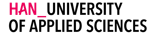 - Competentieontwikkeling betrokkenen in de opleidingsschool -
Stap 1: professionaliseringsaanbod en overige professionaliseringsactiviteiten per rol
Breng in kaart voor je eigen rol welke vormen van professionalisering er zijn in de (opleidings)school. 
Ben je snel klaar? Ga dan verder met andere rollen waar jij zicht op hebt. Denk bijvoorbeeld aan de rol van de schoolopleider, instituutsopleider, werkplekbegeleider, onderzoekscoördinator, onderzoeksbegeleider, coaches voor nieuwe collega’s, schoolleider etc.
Stap 3: (Contextspecifieke) competenties
Bekijk de reflectiekaart 1 ‘Om welke competenties vraagt dat nu?’ Welke competenties zijn nodig voor jouw rol om de visie van de opleidingsschool in de praktijk te realiseren? Wat moet je weten,  begrijpen of kunnen toepassen in iedere rol om volgens onze visie Samen op te leiden?












Stap 5: 
Sluit het huidige professionaliseringsaanbod en professionaliserings-activiteiten hierbij voldoende aan?
Stap 6: Voorwaarden effectieve 
professionalisering
Bekijk de reflectiekaart 2 ‘Voorwaarden voor 
effectieve professionalisering en professionele 
ontwikkeling’. Wordt hier volgens jou aan 
voldaan? Aan welke voorwaarden wel? En wat
zijn mogelijke ontwikkelpunten?
Stap 8: Professionaliseringsaanbod en -beleid
Kijkend naar jullie professionaliseringsbeleid en -aanbod:
Welke reflecties/inzichten komen naar voren in deze opdracht?
Welke adviezen/ontwikkelstappen zien jullie voor jullie school?